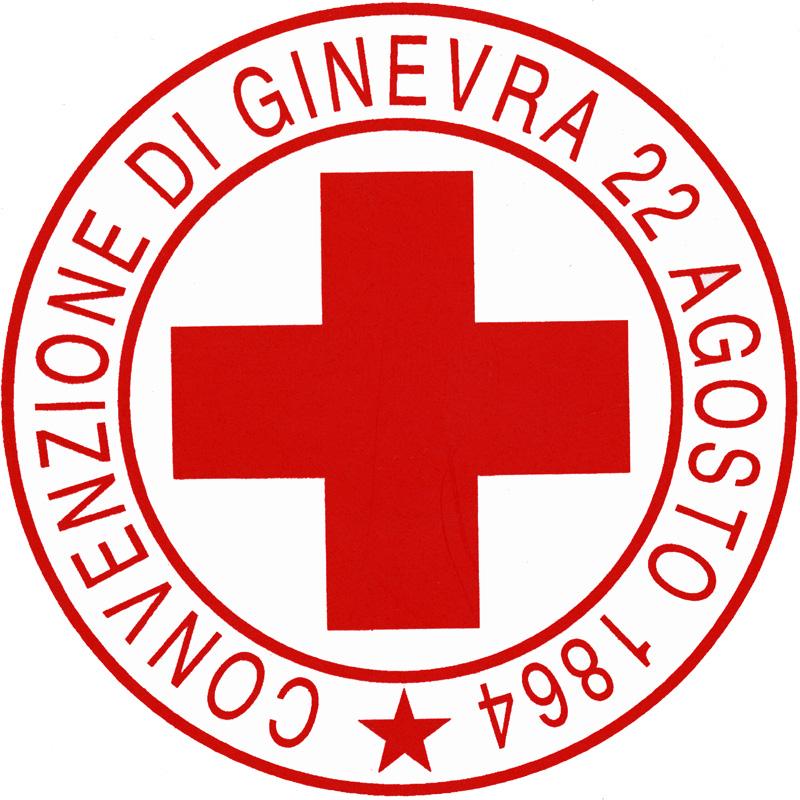 LEZIONE CRI:
FERITE ED EMORRAGIE
Cosa sono le ferite e le emorragie e comportamenti da seguire
Le lesioni della cute sono molto frequenti e possiamo suddividerle in due grandi gruppi:
LESIONI CHIUSE O CONTUSIONI
Avvengono quindi senza rottura della cute, la zona dove è avvenuto il trauma si presenta gonfia, dolente ed è presente un livido (causato dall’accumulo di sangue all’interno del derma)
2. LESIONI APERTE O FERITE
Dopo il trauma si ha rottura della cute ed esposizione dei tessuti sottostanti
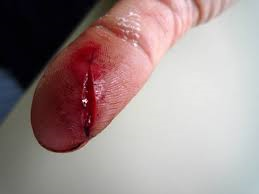 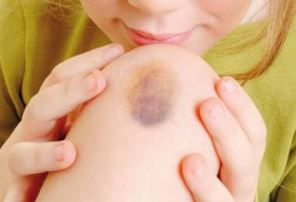 Possiamo a loro volta classificare le ferite in base a due criteri fondamentali:
Per PROFONDITA’:
Qui possiamo trovare
Ferite superficiali (interessa cute e sottocute)
Ferita profonda (oltre a cute e sottocute sono coinvolti anche muscoli e ossa)
Ferite penetranti in cavità (cavità toracica o addominale)
2. Per AGENTE MECCANICO (si valuta quindi l’agente che ha prodotto la lesione)
ESCORIAZIONE, causata da sfregamenti o graffi
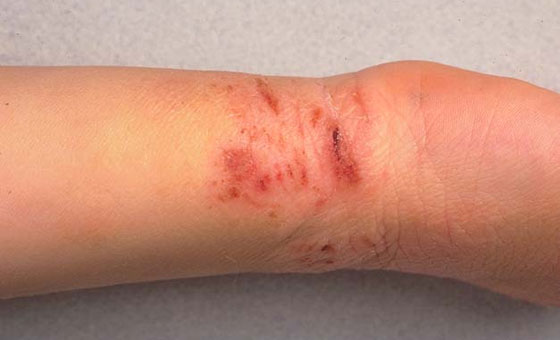 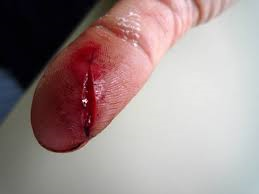 FERITA DA TAGLIO ferita con margini netti e non contusi (ad es. ferite provocate da lamette)
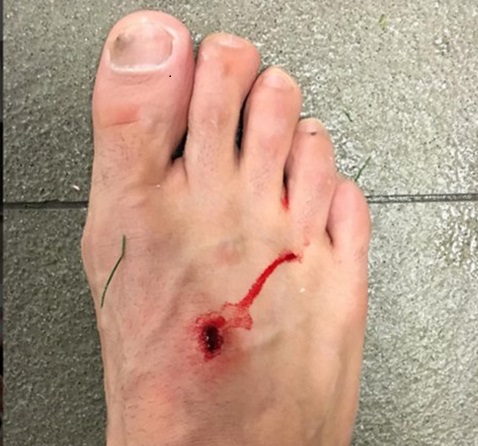 FERITA DA PUNTA O PUNTA E TAGLIO causata ad esempio da cacciavite, chiodi o pugnale e coltello
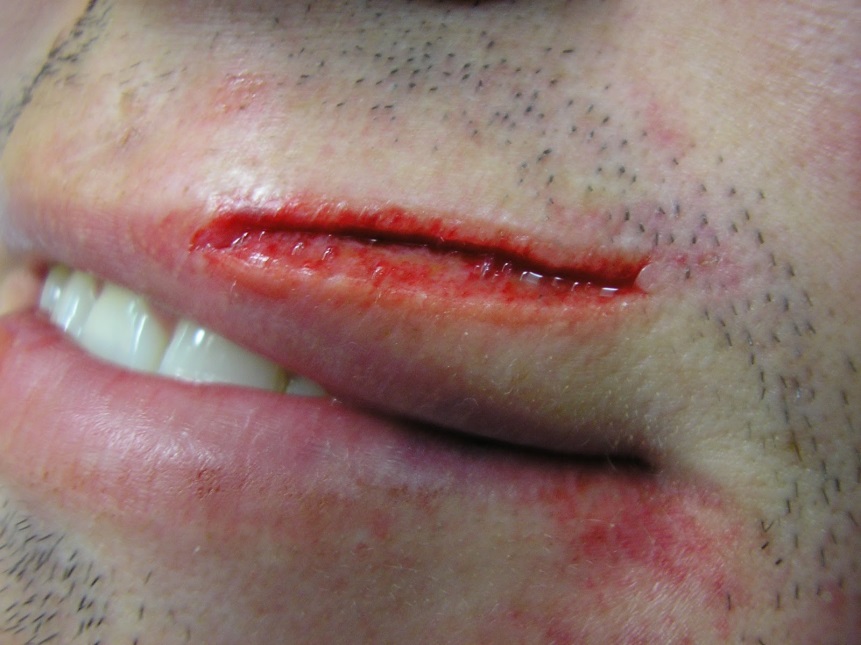 FERITA LACERA, ferita con margini irregolari e frastagliati (ad es. vetro rotto o pezzi di metallo)
FERITA LACERO-CONTUSA margini frastagliati e contusi (ad es, in caso di incidenti stradali)
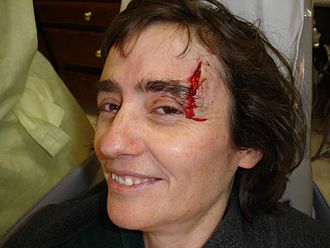 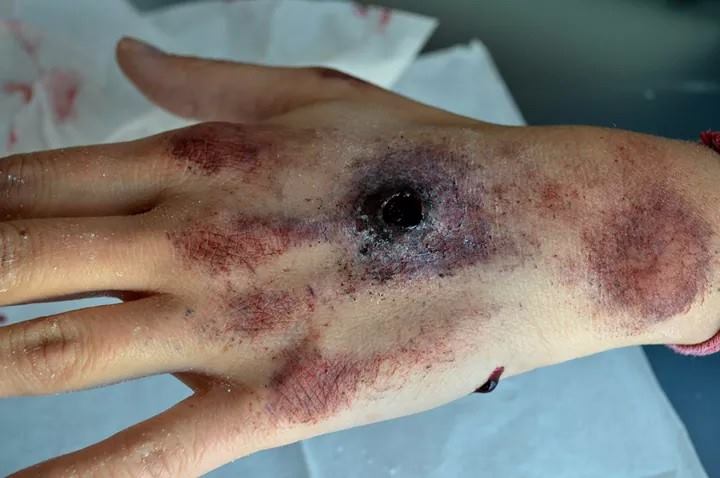 FERITA DA ARMA DA FUOCO ferita profonda e se interessa tronco e testa della vittima è una ferita penetrante in cavità.
Presenta tipicamente un foro di entrata e non sempre un foro d’uscita. A volte sono anche ferite superficiali, le cosiddette ferite di striscio.
COMPORTAMENTO DA ADOTTARE IN CASO DI CONTUSIONI
Rimuovere gli indumenti sovrastanti la lesione 
Applicare del ghiaccio istantaneo sopra la lesione per favorire il riassorbimento dell’edema e del livido
COMPORTAMENTO DA ADOTTARE IN CASO DI LESIONI APERTE O FERITE
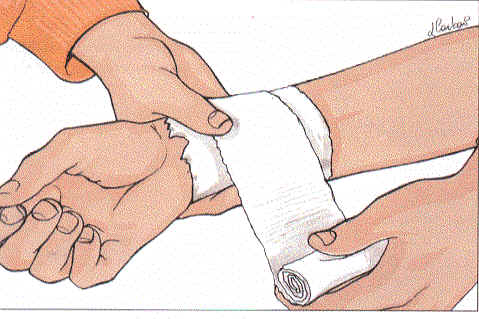 Rimuovere gli indumenti sovrastanti la lesione 
Lavare la ferita con acqua corrente o soluzione fisiologica
Disinfettare con disinfettante iodato (Betadine) e medicare con 
    garze sterili. Se l’emorragia non si ferma posizionare un pacchetto di 
    garze sopra la ferita e comprimere 
Una volta arrestata l’emorragia fissare la medicazione 
Dare sostegno psicologico alla persona (aiuta a ridurre frequenza cardiaca e pressione arteriosa, e di conseguenza la possibilità che l’emorragia aumenti o riprenda)
IN CASO DI FERITE MOLTO GRAVI APPLICARE LE MISURE ANTI-SHOCK E CHIAMARE IL 118
COMPORTAMENTO DA ADOTTARE IN CASO DI FERITA CON CORPO ESTRANEO
NON ELIMINARE IL CORPO ESTRANEO 
Rimuovere gli indumenti senza toccare il corpo estraneo
Se è presente un’emorragia massiccia posizionare  le garze lateralmente e effettuare una pressione verso il basso 
Immobilizzare il corpo estraneo posizionando sempre lateralmente le garze e effettuando un bendaggio compressivo 
Applicare tutte le cure contro lo shock 
Dare sostegno psicologico 
Allertare il prima possibile il 118 e attendere l’arrivo dei soccorsi
EMORRAGIE
DEFINIZIONE: Fuoriuscita di sangue da un vaso sanguigno in seguito a lesioni del vaso stesso.
Distinguiamo 3 diversi tipi di emorragie:
ESTERNA: fuoriuscita di sangue da un vaso direttamente al di fuori del corpo
ENDOCAVITARIA: il sangue, a seguito della lesione si riversa all’interno di una cavità comunicante con l’esterno. Esempi di emorragia endocavitaria sono ad esempio:
       - OTORRAGIA: fuoriuscita di sangue dall’orecchio
       - EPISTASSI: fuoriuscita di sangue dalle narici
       - EMOTTISI: fuoriuscita dalla bocca (secrezione schiumosa, probabile lesione polmonare)
3. INTERNA: fuoriuscita di sangue dal vaso all’interno di una cavità dell’organismo non comunicante con l’esterno. Non è visibile quindi, e c’è da valutare la dinamica dell’intervento.
In questo caso fare attenzione ai possibili sintomi di shock.
EMORRAGIA ESTERNA
A sua volta distinguiamo 3 diversi tipi di emorragia esterna:
ARTERIOSA: di colore rosso vivo, fuoriesce dall’arteria con la stessa frequenza del battito cardiaco. Il sangue zampilla dalla sede lesionata.
VENOSA: di colore rosso scuro, fuoriesce in modo continuo e lento dai bordi della ferita
CAPILLARE: vengono colpiti vasi di piccole dimensioni e spesso la lesione è molto superficiale, si formano piccole gocce di sangue e lo stesso si spande intorno alla lesione.
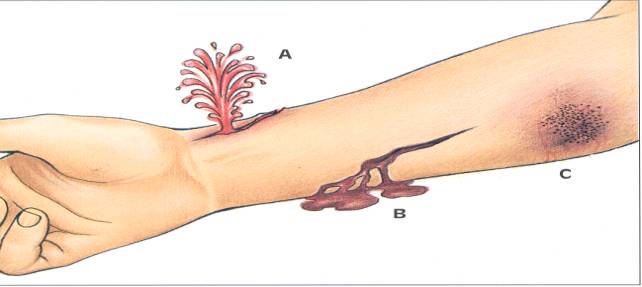 COMPORTAMENTO IN CASO DI EMORRAGIA ESTERNA
COMPRESSIONE DIRETTA: serve a creare una barriera fisica per impedire la fuoriuscita del sangue dalla ferita.
Rimuovere gli indumenti per osservare e riconoscere il tipo di emorragia (venosa, arteriosa o capillare)
Applicare garze sterili sulla ferita 
Fare uno strato sovrastante di garze 
Applicare una fasciatura compressiva dell’arto 
2. SOLLEVAMENTO DELL’ARTO
COMPORTAMENTO IN CASO DI EMORRAGIA ENDOCAVITARIA
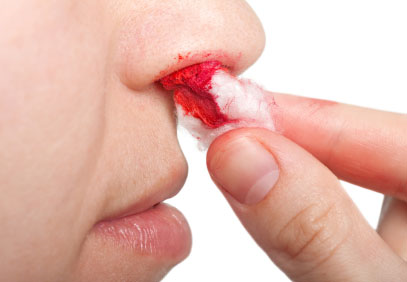 EPISTASSI: comprimere con il pollice e l’indice della mano sulle narici, piegare il capo in avanti e porre un sacchetto di ghiaccio sulla radice del naso
OTORRAGIA: posizionare la persona in modo da favorire la fuoriuscita di sangue e proteggere con una garza senza comprimere.
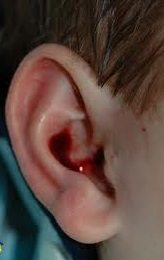 SHOCK
È una situazione clinica caratterizzata da una grave e generalizzata riduzione della perfusione sanguigna, e quindi dell’ossigenazione agli organi, che produce, se protratta, alterazioni cellulari irreversibili.
SHOCK IPOVOLEMICO: dovuto per riduzione del volume sanguigno a causa di emorragia importante o perdita di liquidi corporei (ustione, diarrea e vomito intensi e ripetuti)
SHOCK CARDIOGENO: diminuzione della forza di contrazione del muscolo cardiaco come ad esempio nel caso di infarto del miocardio 
SHOCK DISTRIBUTIVO: dovuto a dilatazione dei vasi sanguigni conseguente ad esempio a dolore intenso, intossicazione da farmaci, anafilassi (ad esempio nelle allergie importanti) o setticemia (infezione grave dell’organismo)
SINTOMI DELLO SHOCK:
 Aumento daella frequenza cardiaca
 Stato di coscienza alterato
 Cute pallida ed estremità fredde (conseguente alla mancata ossigenazione dei tessuti)
COMPORTAMENTO:
Posizionare la persona distesa, senza cuscino o altro sotto la testa, con le gambe sollevate 
Favorire la respirazione allentando indumenti costrittivi (cravatte o cinture)
Coprire la persona per limitare la dispersione di calore
Trattare se possibile la causa scatenante (ad esempio bloccare l’emorragia esterna)
Sostenere psicologicamente la persona
Avvisare quanto prima il 118
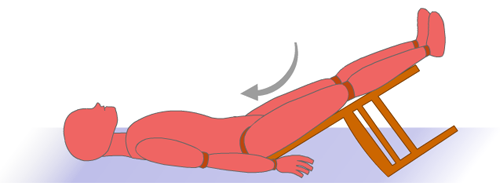